Latham Fire
Sprint 3
Alphabit Soup
Overview
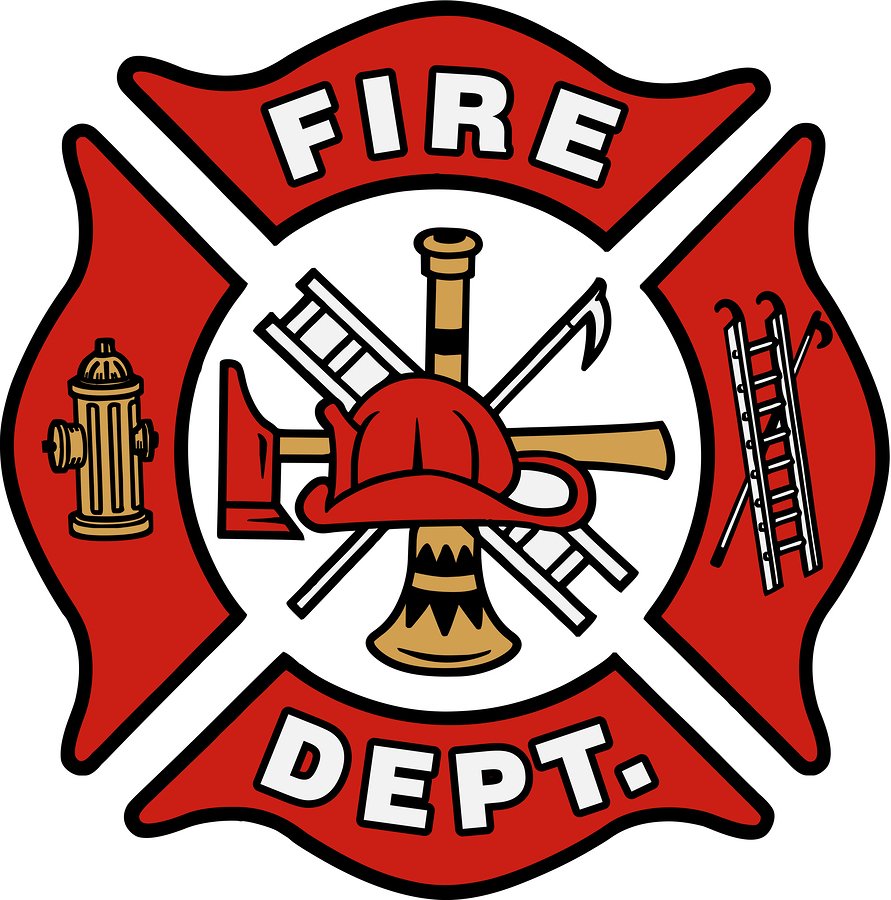 Web Application for Latham Fire Department
Chiefs can quickly organize their fire trucks
Deployment Diagram
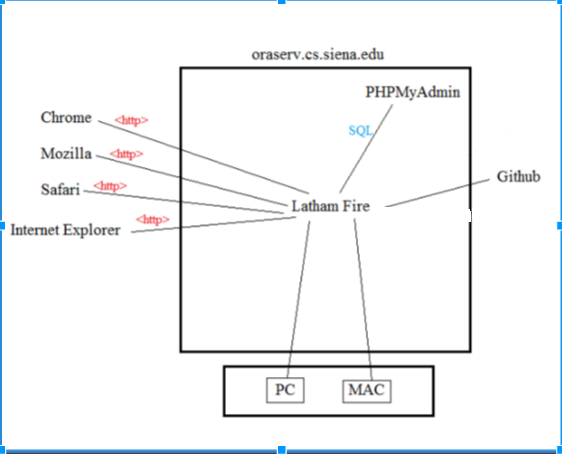 User Stories
User Story 1
Acceptance Criteria
I can choose from a list of all firefighters.
I can select a checkbox for which fire fighters should present.
I can select a checkbox for which firefighters are no longer present.
As a admin, 
I want to be able to sort firefighters by their current presence, 
So that I can load trucks with only firefighters that are available at that moment.
Active Firefighters Unit Test Cases
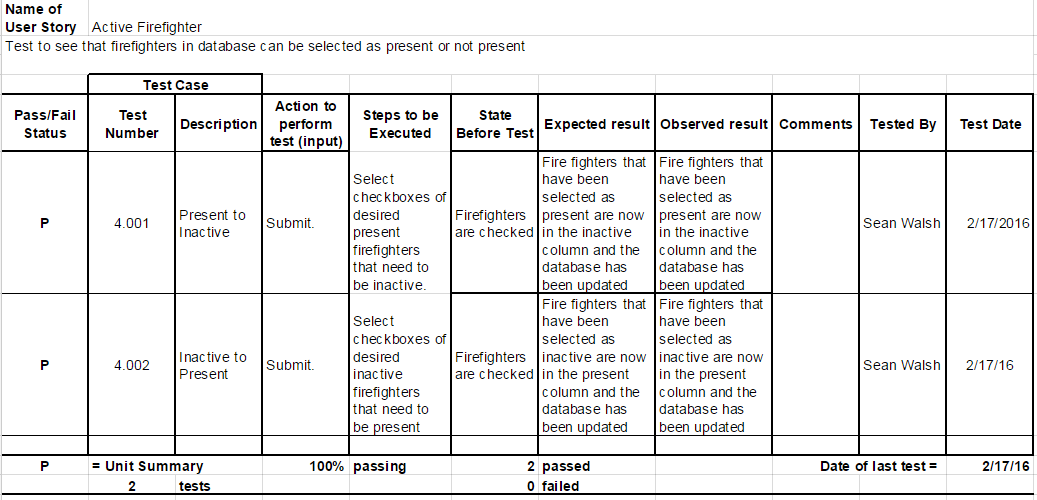 User Story 2
Acceptance Criteria
Be able to input data such as 
fire address
type of fire
time of call
responding unit
time truck leaves fire station
Time truck arrives at fire station, into the database
From this data have the information from the call shown on the website when loading the trucks
As an administrator,
I want to be able to view a live update of call information on screen,
so that I can respond to the call with the necessary trucks and firefighters.
Dynamic Call Information Unit Test Cases
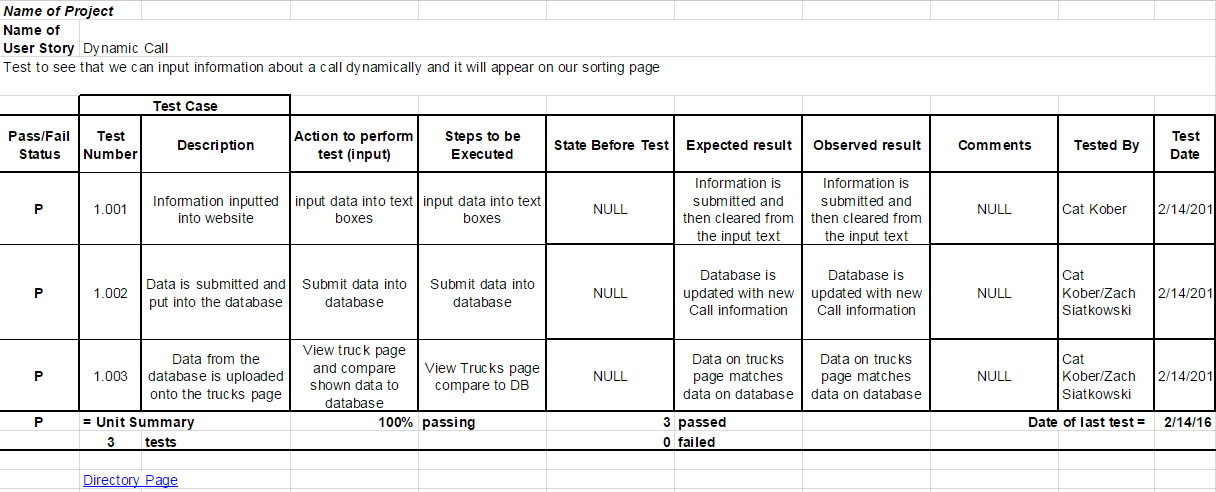 User Story 3
Acceptance Criteria
As an administrator,
I want to double check the truck has a driver and at least 4 firemen before submitting,
so that I don't accidentally send out a truck that's insufficient in the firefighters it requires.
I receive a notification on which trucks don’t have at least 4 FFs when I submit the trucks.
I receive a notification on which trucks don’t have a driver.
I receive a notification when all trucks meet all requirements.
Firefighter Check Unit Test Cases
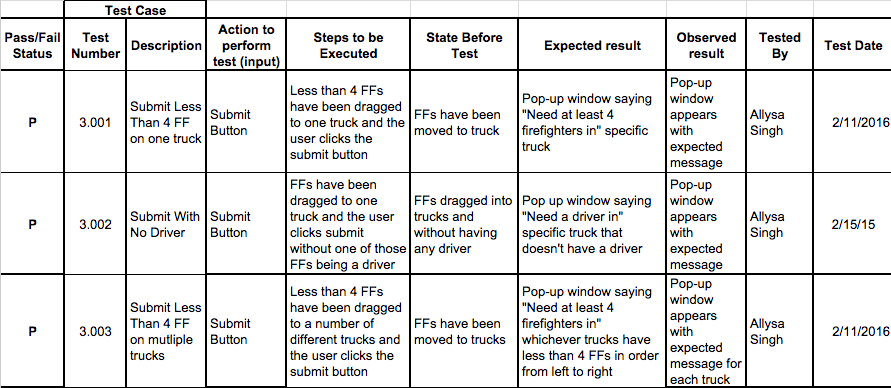 Firefighter Check Unit Test Cases
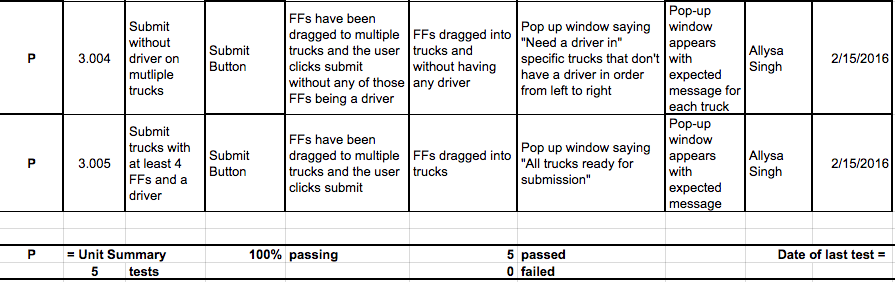 User Story 4
Acceptance Criteria
I can edit/ update a firefighter.
The changes I make to the database will be permanent.
As an Admin,
I want to have a CMS,
So that I can edit the database when logged in.
[Speaker Notes: This was a user story from our backlog last sprint]
CMS Edit Test Cases
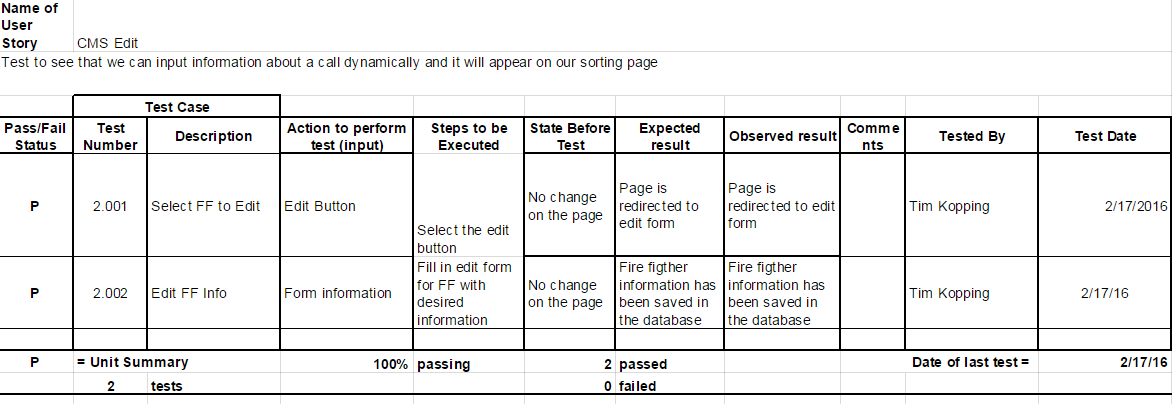 Database Design
ER Diagram
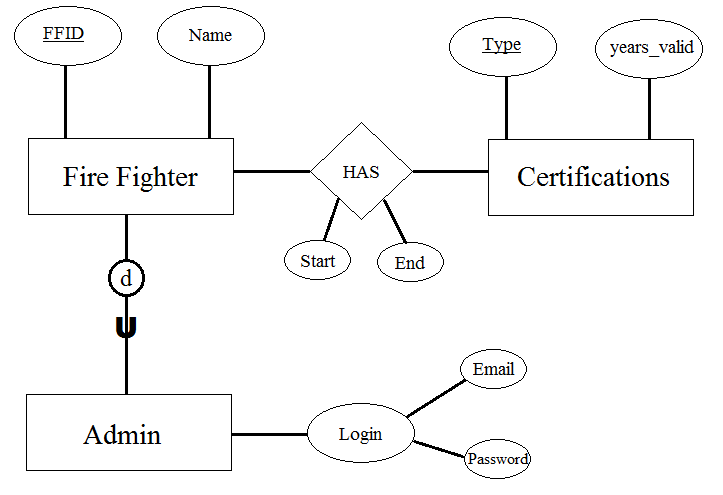 Relational Schema
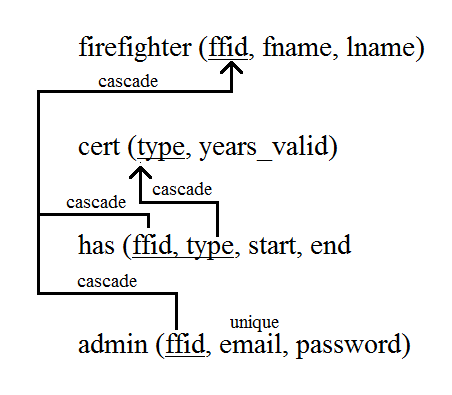 Sprint Burndown Chart
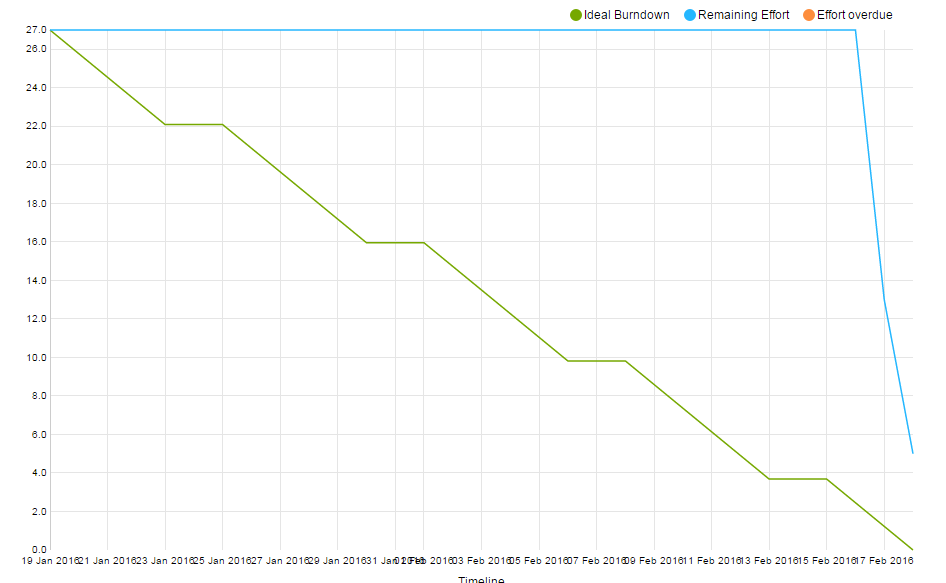 Project Burndown Chart
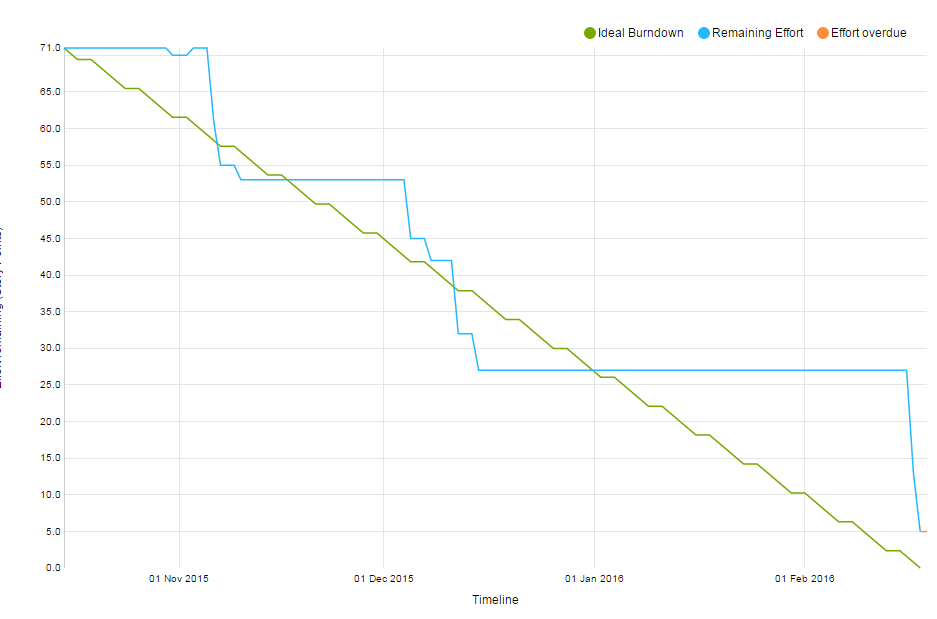 Velocity Measurement
Sprint Velocity:  25/27
Finished  out of  points

Project Velocity: 66/71 Finished Story Points
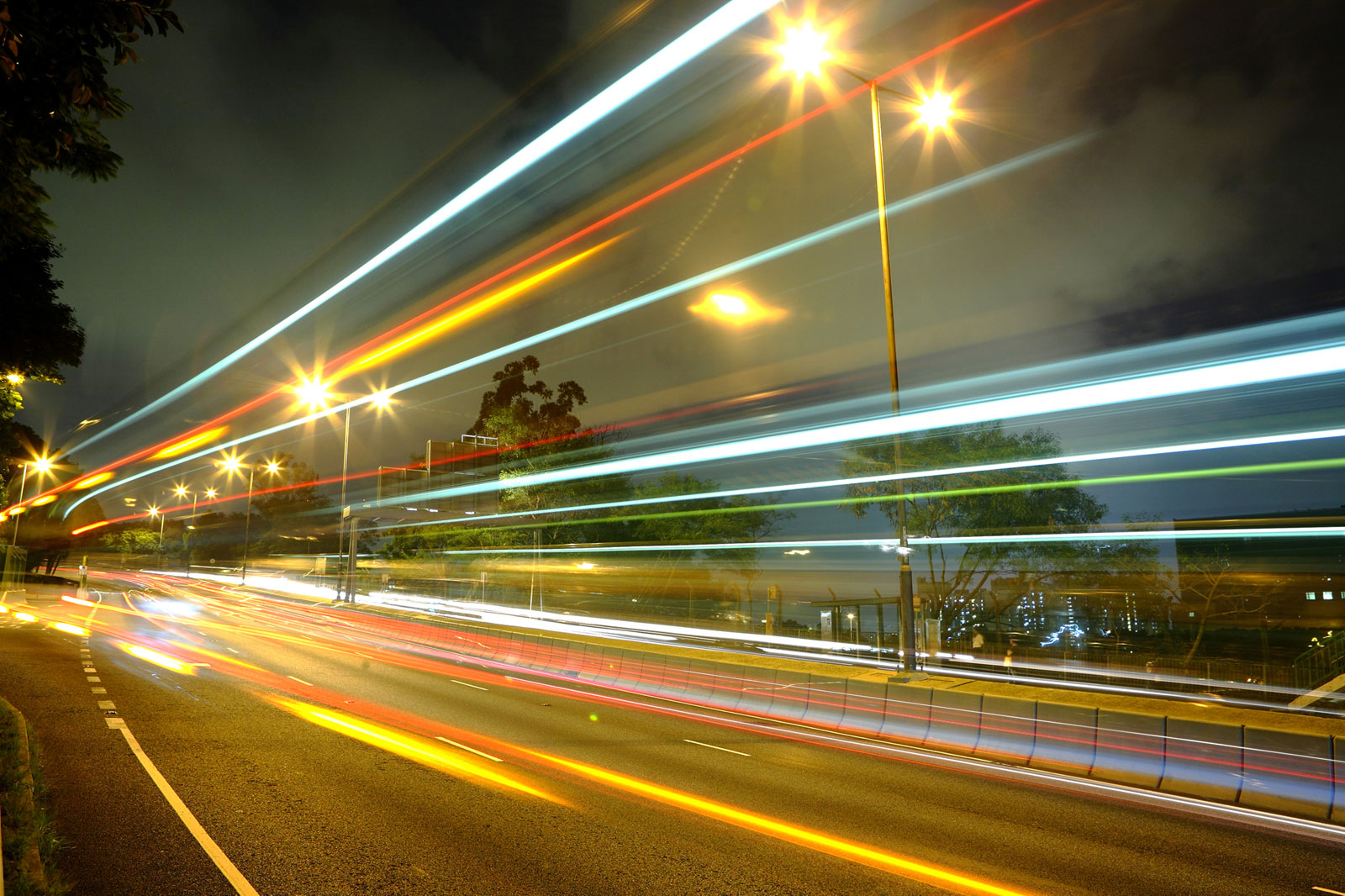 DEMO
Sprint 3
Actions
Reflections
Work together with other members to help solve problems
More SCRUM meetings
Merge code segments as they are completed
Problems are solved faster
Implementing new skills/ new things learned
Can see where we need to be for the next sprint as we continue our work this sprint
Sprint 4 Actions
Manage time better individually
Hold more meetings with our client
Improve on communication with the team involving tasks completed/ assignments outside of sprint
Feedback
The website information looks well put together.
The website itself could look more uniform and clean.
Complete the login and logout functions for next sprint( it’s a security error to not have them)